＜No.13 配位結合と特別なイオン＞
☝本時のポイント
　１．非共有電子対を利用して、共有結合が形成されることがある。
　２．酢酸イオンからなる物質の組成式の書き方は、通常のルールと異なる。
■ポイント１．（①　　　　　　　）とは・・・？
電子対が、一方の原子だけから提供されてできる共有結合
水素イオン
アンモニア
＋
H
H
N
N
＋
H
H
H
H＋
（②　　　　　　　　　）
H
H
水素イオン
水
＋
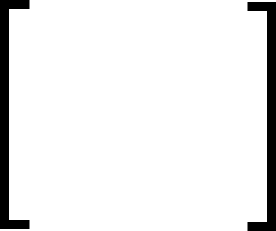 O
H
H
O
H＋
H
H
＋
（③　　　　　　　　　）
H
■ポイント２．特別なイオンについて
注意１：CH3COO―の組成式（例外）
　酢酸イオンには、陽イオンが結合する反応部位がある。
結合
H
反応
部位
O－
陽イオン
C
C
H
※この反応部位を強調するために以下のように組成式を作成する！
O
H
例）	Na＋とCH3COO―　　			Ca2＋とCH3COO―
Ca(CH3COO)2
NaCH3COO
×⇒
×⇒
〇⇒（④　　　　　　　）
〇⇒（⑤　　　　　　　）
注意２：水素は陰イオンになることがある。
＋
－
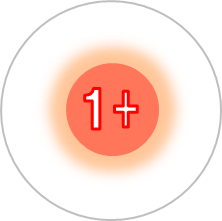 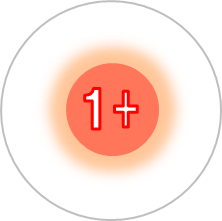 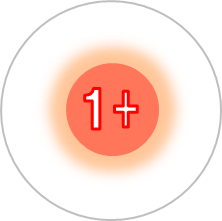 H
水素
H＋
水素イオン
H－
水素化物イオン
Na＋　＋　H―　	⇒　NaH　（⑥　　　　　　　　）
危険物
第３類